Semeiotica di laboratorio
Tests 
per insufficienza pancreatica
Lipidi fecali
Curva da carico orale glucosio
Amilasi
Lipasi

Emocromocitometrico con formula
Assetto emocoagulativo
Glicemia, Hb-glicata, fruttosamina
Funzionalità epatica
Indici di colestasi
PCR e VES
Funzionalità renale
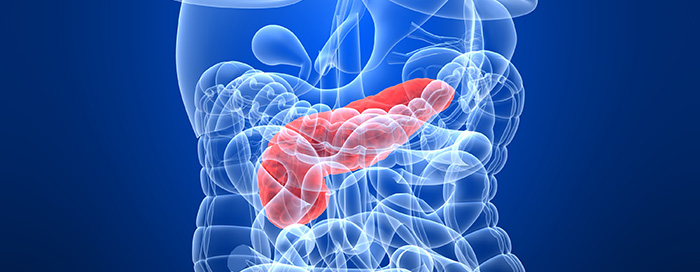 Laboratorio
Amilasi e lipasi:  possono anche essere nella norma

Emocromo,elettroliti sierici, test di funzionalità epatici: alterati

Bilrubina e FA / gGT possono aumentare 

Alterata tolleranza glucidica (OGTT) o franca iperglicemia a digiuno (circa 1/3 dei pz - >60% di compromissione della parte corpo-coda del pancreas)

Creatorrea / Steatorrea (>7 gr di lipidi / 24 hr) 

Elastasi fecale: test > sensibile e specifico per insufficienza pancreatica (soprattutto nelle fasi iniziali)
Studi di imaging
Radiologia standard:
Calcificazioni pancreatiche: %30
comuni nella pancreatite alcolica, ma possono essere presenti anche nelle forme ereditaria e tropicale; 
sono di rara occorrenza nella pancreatite idiopatica.
TAC, RM, ECO
Calcificazioni
Dilatazione duttale
Pancreas ingrandito
Raccolte di fluido (e.g., pseudocisti)
TAC
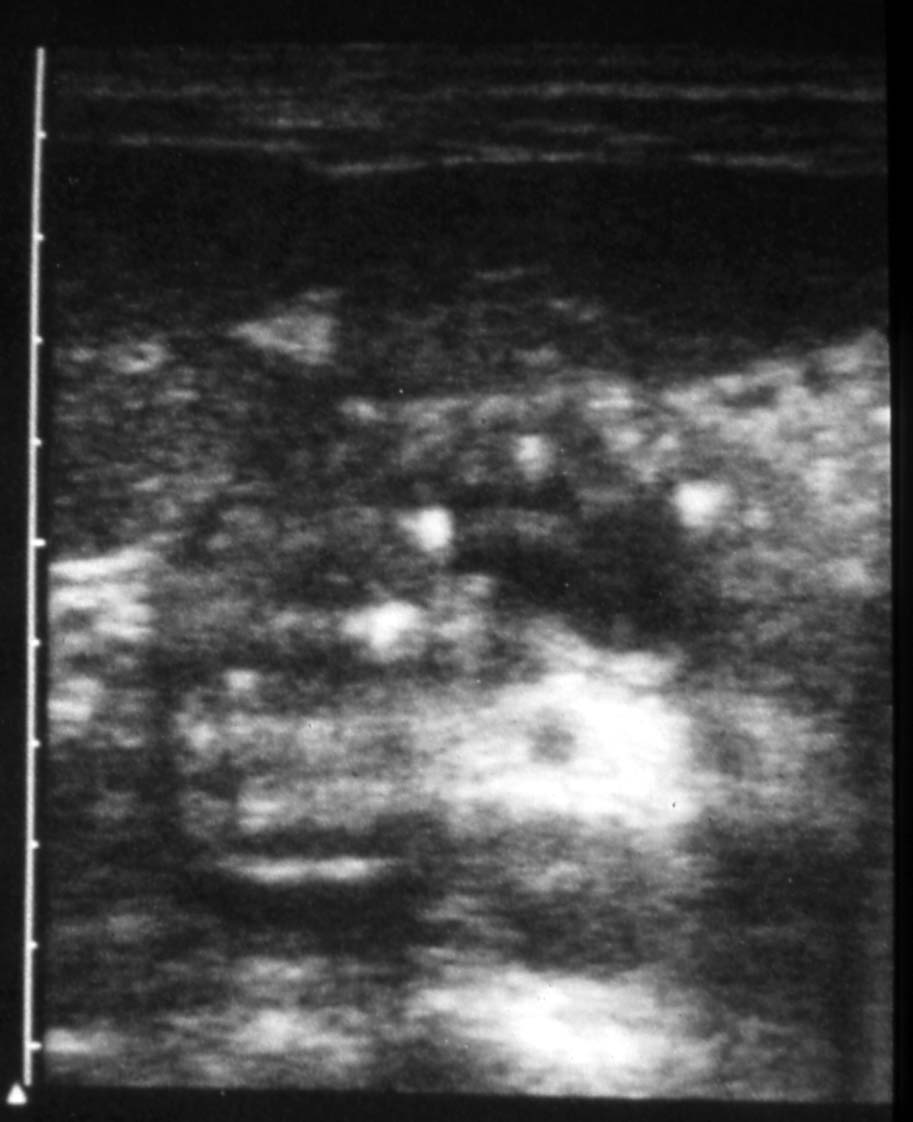 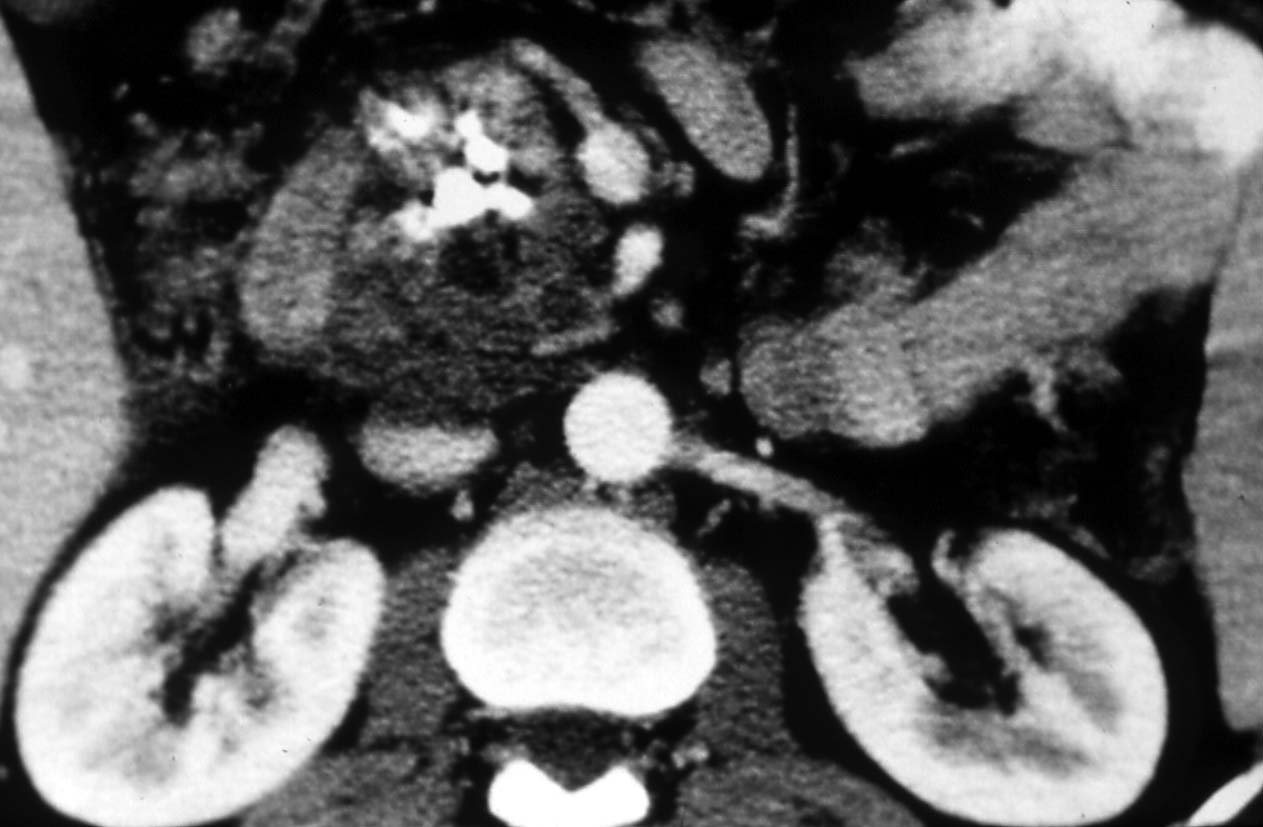 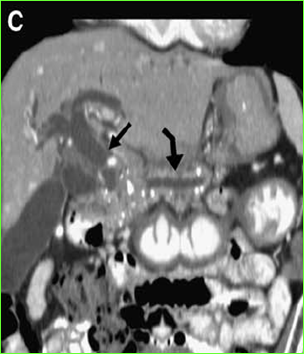 TC addome multidetettore
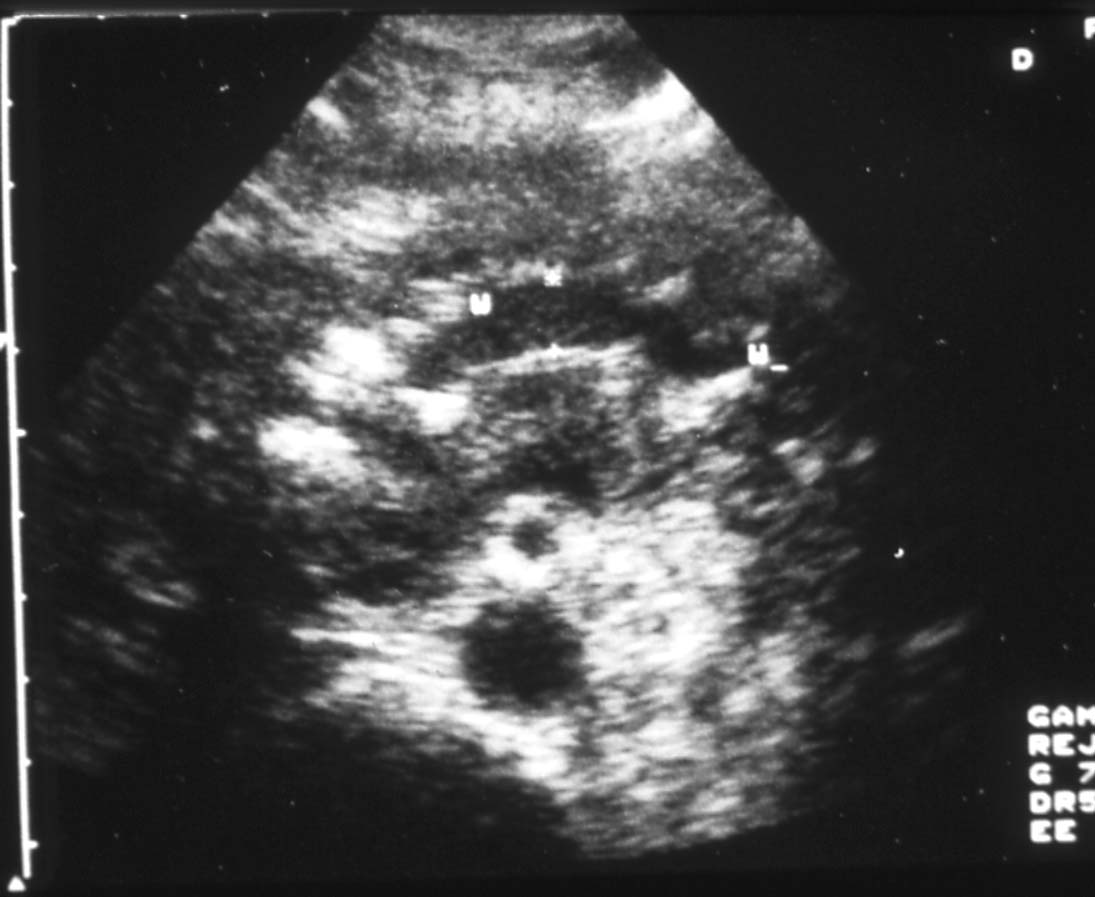 Ecografia addome
Lieve/moderata
CWRM senza e con secretina
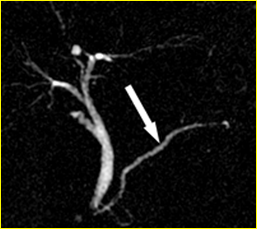 Severa
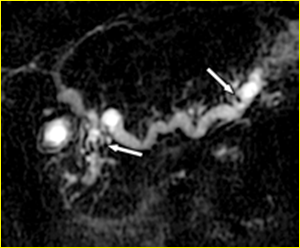 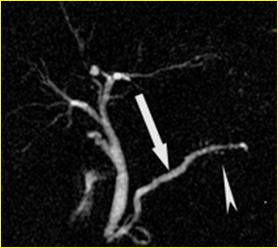 Stimolo secretina
ERCP
Di scelta quando non sono presenti calcificazioni 


Se normale non si esclude la diagnosi di pancreatite cronica
ERCP
Può fornire informazioni utili sullo stato del sistema duttale pancreatico 

Le anomalie comprendono:
   1) restringimento del lume;  
   2) irregolarità nel sistema duttale con stenosi, dilatazioni, formazione di strutture sacciformi ed ectasie;
  3) ostruzione del dotto da parte di depositi di calcio
Ecoendoscopia (EUS)
L’aspetto endosonografico maggiormente predittivo è la presenza di un calcolo

Altre caratteristiche patologiche comprendono:

Dotti collaterali visibili	
Cisti
Dotto pancreatico principale irregolare 
Margini iperecogeni del dotto pancreatico principale
Foci e filoni iperecogeni
Complicazioni
Formazione di pseudocisti
Pseudo-aneurisma
Stenosi della VBP o del duodeno
Ascite pancreatica o versamento pleurico
Trombosi della vena splenica
Cancro del pancreas 
Attacchi di pancreatite acuta (in particolar modo in alcolisti che continuano a bere)
Diagnosi Differenziale
Cancro del pancreas
Età avanzata
Anamnesi negativa per abuso di alcol
Perdita di peso
Sintomi protratti 
Stenosi del dotto pancreatico maggiore di 10mm di lunghezza all’ERCP 

Markers positivi quali: CA 19-9 e CEA

Ulcera peptica (peptic ulcer disease)
Cacoli biliari
IBS 
Pancreatite acuta
Terapia
Gestione del paziente
Approccio graduale:

Raccomandazioni generali
Integrazione di enzimi pancreatici 
Analgesici
Opzioni invasive
Raccomandazioni generali
Stabilire una diagosi sicura 

Cessare l’assunzione di alcool

Piccoli pasti
Integrazione di enzimi pancreatici
La risposta potrebbe essre migliore nelle donne giovani con minime alterazioni dei dotti di più piccole dimensioni

MECCANISMO: 
Inibizione del feedback nel duodeno che regola il rilascio di colecistochinina (CCK), l’ormone che stimola la secrezione di enzimi digestivi da parte del pancreas esocrino

Compresse di CREON che contengono: 
10,000 unità di lipasi (8000 U di amilasi; 600 U di proteasi)
25.000 unità di lipasi (18.000 U di amilasi; 1000 U di proteasi)
40.000 unità di lipasi (25.000 U di amilasi, 1600 U di proteasi)
Maldigestione
Enzimi pancreatici:
Sarebbe sufficiente che il 10% del contenuto totale di lipasi fosse rilasciato in duodeno a tempo determinato

Scarsa efficacia (perchè ?)

Lipasi è inattivata dall’acido gastrico 
Svuotamento gastrico
Variabilità degli estratti di enzimi pancreatici (?)
I pazienti dovrebbero esere anche trattati con antiacidi (antagonisti del recettore H2 o PPI) per ridurre l’inattivazione degli enzimi da parte dei succhi gastrici.
Analgesici
Se la terapia sostitutiva con enzimi pancreatici non riesce a produrre un adeguato controllo del dolore 

Un breve ciclo terapeutico con narcotici associati ad una bassa dose di amitriptilina e un anitinfiamatorio non steroideo (FANS) 

Simultanea Ospedalizzazione a breve termine, col paziente mantenuto a digiuno (nihil per os) per ridurre la stimolazione pancreatica potrebbe utile nell’interrompere il ciclo vizioso del dolore

Analgesia long-term necessaria nei pazienti con dolore cronico. Indicati oppiacei long-acting come MS Contin o cerotti di fentanyl
Altre terapie
Octreotide: NON indicato !!!

Antiossidanti: Vitamin C, E, methionina e selenio
Approcci selettivi
Blocco del plesso celiaco

Stenting endoscopico del dotto pancreatico o sfinnterotomia 

Shock wave lithotripsy extracorporea

Chirurgia